Erste Schritte ins Studium
Noch nie von c.t. gehört? Unsicher was an der Uni alles auf Sie zukommt? Hier werden die Basics erklärt:
Begriffe und Regeln
Erfolgreich studieren
Zusatzangebote
Unterstützungsangebote 
Der Vortrag richtet sich an Erstsemester aller Fachrichtungen und ergänzt die Veranstaltungen der Fachbereiche.
Termin/Ort:Mo, 8.4.2024, 14:15 – 16:00 Uhr, Z6, Hörsaal 0.001
Hybrides Format: Präsenz, Zoom und Aufzeichnung Details: https://www.uni-wuerzburg.de/studium/zsb/veranst/erste-schritte-ins-studium/
Referentin:  Annette Pilz, Studienberaterin in der ZSB
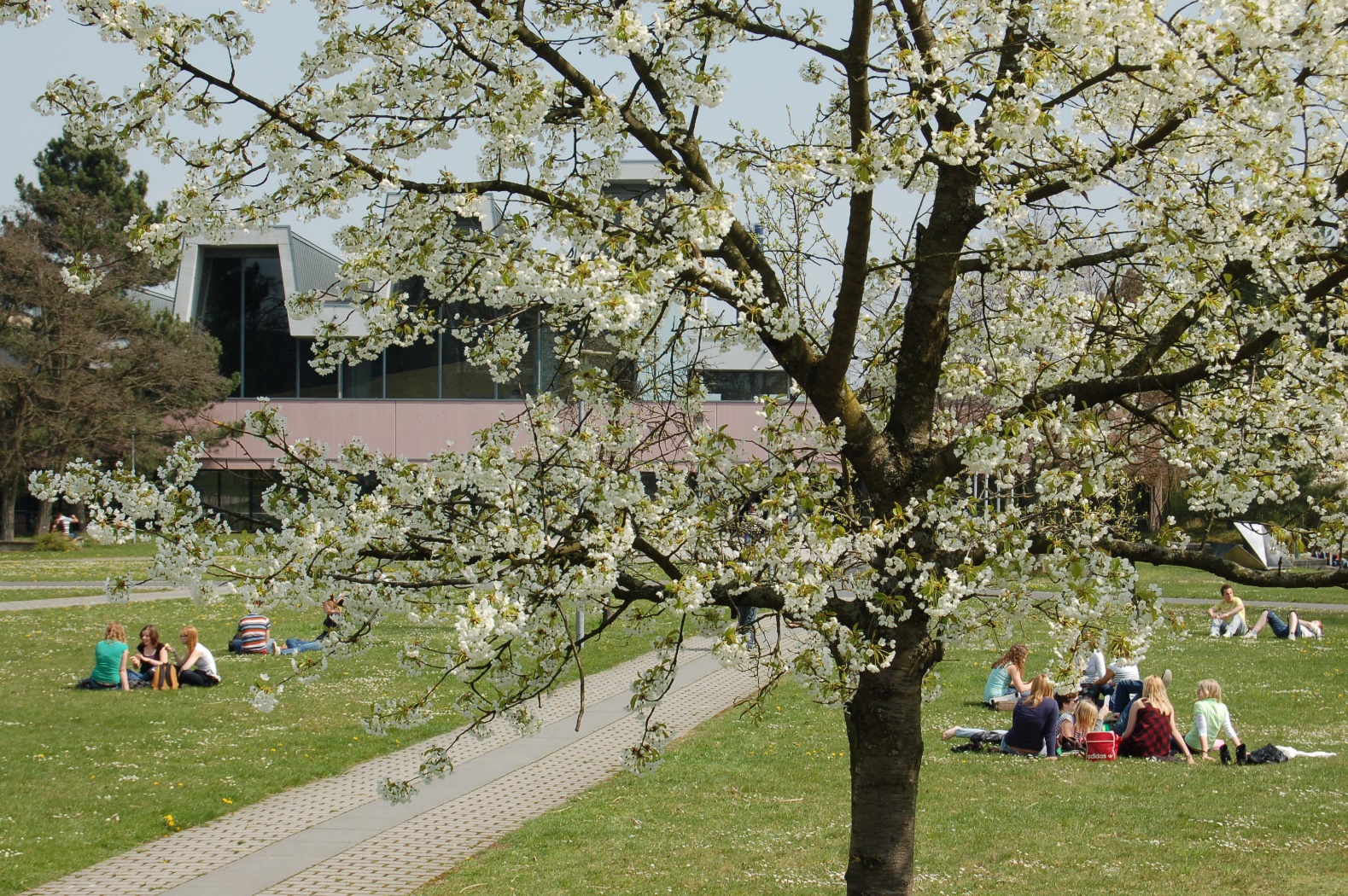 Die Zentrale Studienberatung ist auch unabhängig von dieser Info-Veranstaltung eine Anlaufstelle für Fragen rund ums Studium: https://www.uni-wuerzburg.de/studium/zsb/